PEC
Posta Elettronica Certificata



Dott. Giuseppe Spartà



www.spartassociati.it
Cosa è la PEC
La Posta Elettronica Certificata ha lo stesso valore legale della raccomandata con la ricevuta di ritorno con attestazione dell'orario esatto di spedizione.  
Con il sistema di Posta Certificata è garantita l’integrità del contenuto: i protocolli di sicurezza utilizzati evidenziano eventuali variazioni rispetto al messaggio originario.
Il termine "certificata" si riferisce al fatto che il gestore del servizio rilascia al mittente una ricevuta che costituisce prova legale della spedizione del messaggio ed eventuali allegati. 
Allo stesso modo, il gestore del destinatario invia al mittente la ricevuta di avvenuta consegna. 
I gestori certificano quindi con le proprie "ricevute":  
che il messaggio è stato spedito   
che il messaggio è stato consegnato   
che il messaggio non è stato alterato
Gestire la PEC
Anche in caso di errore in una qualsiasi delle fasi del processo (accettazione, invio, consegna) i gestori monitorizzano lo stato della spedizione di un messaggio. 

•   Se il mittente dovesse smarrire le ricevute, la traccia informatica delle operazioni svolte, conservata dal gestore per 30 mesi, consente la riproduzione, con lo stesso valore giuridico, delle ricevute stesse. 

La PEC è gestita come la normale posta elettronica sia tramite mail client (ad es. Outlook) sia tramite webmail.  

Il servizio utilizza protocolli sicuri quali POP3s, IMAPs, SMTPs ed HTTPs, e le comunicazioni sono crittografate e firmate digitalmente.
Vantaggi PEC
No Virus e Spam: l'identificazione certa del mittente di ogni messaggio ricevuto ed il fatto che non si possano ricevere messaggi non certificati, eliminano fenomeno di spam ed infezioni virali. 
 

Risparmio: I costi di una casella PEC con quello di altri metodi  quali fax e raccomandate sono evidentemente  inferiore sia in termini economici, sia in termini di tempo ed archiviazione. 

Immediatezza: Certezza che il messaggio perverrà al destinatario in tempi brevi.
Come funziona
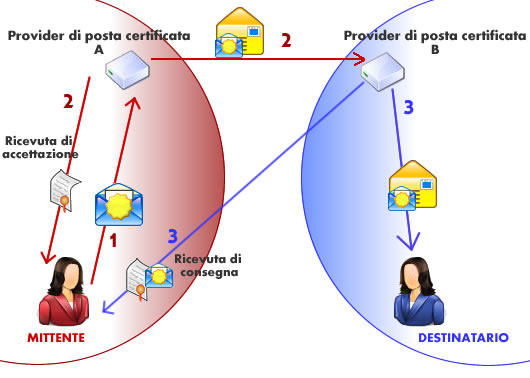 La norma istitutiva della PEC è la Legge 16/2003 art. 27
Disposizioni ordinamentali in materia di pubblica amministrazione
a) diffusione dei servizi erogati in via telematica ai cittadini e alle imprese, anche con l’intervento dei privati; 

b) diffusione dell’uso delle firme elettroniche;

c) estensione dell’uso della posta elettronica nell’ambito delle pubbliche amministrazioni e dei rapporti tra pubbliche amministrazioni e privati;
Evoluzione degli obblighi
La PEC è diventata obbligatoria per diversi soggetti specialmente economici:

Le Imprese - società;

I Professionisti

Le ditte individuali

Pubblica amministrazione

La norma non solo ha stabilito l’obbligo di dotarsi di indirizzo PEC, ma anche la pubblicità della stessa (CCIAA, Albi professionali) e INI-PEC.
IMPRESE – SOCIETA’
DL 29 novembre 2008 n.185 art.16 comma 6 Le IMPRESE costituite in forma societaria sono tenute a indicare il proprio indirizzo di posta elettronica certificata nella domanda di iscrizione al registro delle imprese.

Entro tre anni dalla data di entrata in vigore del presente decreto tutte le imprese, già costituite in forma societaria alla medesima data di entrata in vigore, comunicano al registro delle imprese l'indirizzo di posta elettronica certificata.
Professionisti
DL 29 novembre 2008 n.185 art.16 comma 7 obbligo per i PROFESSIONISTI iscritti in albi comunicano ai rispettivi ordini o collegi il proprio indirizzo di posta elettronica certificata;

entro un anno dalla data di entrata in vigore del presente decreto (29/11/2008 ndr).

ordini e i collegi pubblicano in un elenco con i dati identificativi degli iscritti con il relativo indirizzo di posta elettronica certificata.
Ditte individuali
 D.L. Crescita 2.0 convertito in L. del 17/12/2012, n. 221),
Per le ditte individuali non sono previste sanzioni per la mancata o ritardata comunicazione della PEC agli organi competenti , infatti la mancata comunicazione comporterà la sospensione del procedimento.

La sospensione sarà  di  45 giorni per le imprese individuali e di tre mesi per le società - entro i quali sarà possibile integrare la stessa con il dato mancante. Oltre 45 giorni, la domanda sarà intesa come non presentata. 

L' obbligo vige se l’impresa individuale è attiva e se non è soggetta a procedure concorsuali (in questi casi l’obbligo ricade in capo al curatore, al commissario liquidatore e ai commissari giudiziali come previsto dall’art. 1, comma 19, n. 2 bis della legge 228/2012 ).
AMMINISTRAZIONI PUBBLICHE
DL 29 novembre 2008 n° 185 art.16 comma 8
Istituire una casella Pec per ciascun registro di protocollo (comma 3 dell'articolo 47 del Codice dell'amministrazione digitale).

 Dare comunicazione al DigitPA degli indirizzi Pec istituiti per ciascun registro di protocollo (comma 8 dell'articolo 16 della legge 2/2009).

 Pubblicare nella pagina iniziale del sito web istituzionale l'indirizzo Pec a cui il cittadino può rivolgersi (comma 2-ter dell'articolo 54 del Codice dell'amministrazione digitale).

Comunicare con i propri dipendenti tramite Pec (comma 6 dell'articolo 16-bis della legge 2/2009).

www.paginepecpa.gov.it  per effettuare ricerche.
INI - PEC 
Decreto Ministero Sviluppo economico 19.03.2013
Istituisce l’Indice Nazionale degli Indirizzi di Posta Elettronica Certificata delle imprese e dei professionisti (www.inipec.gov.it), in due sezioni, Imprese e Professionisti.

Nella sezione imprese si trovano:
provincia, codice fiscale, ragione sociale/denominazione e indirizzo PEC;

Nella sezione professionisti si trovano:
La provincia, l’Ordine o Collegio professionale, codice fiscale, nominativo e indirizzo PEC
Criticità
Obbligo di controllo casella PEC;

Acquisto di una casella capiente rispetto le esigenze;

Scadenza periodica indirizzo PEC;

Limite negli invii massivi e solo in chiaro;

Archiviazione email e gestione;

La PEC non certifica gli allegati, necessita firma digitale

Difficoltà di ricerca (busta chiusa);